Organização de Computadores e Sistemas Operacionais
Sérgio Cavalcante
svc@cin.ufpe.br:  Usem assunto com [ocso]
http://www.cin.ufpe.br/~svc/ocso
3425.4714
8835.0950
Mundo real
Pessoas e aplicativos
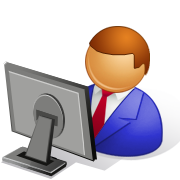 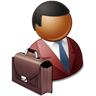 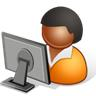 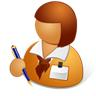 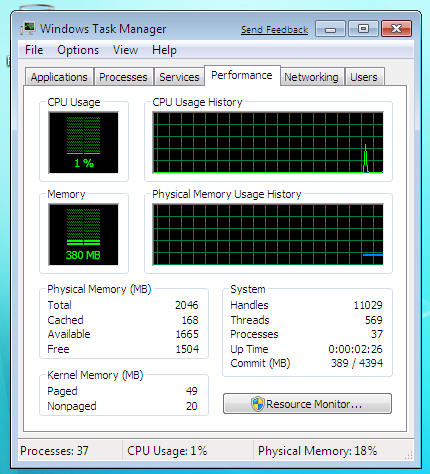 sistemas operacionais, middleware
Complexidade
uso, gerenciamento, compartilhamento
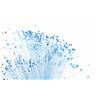 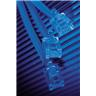 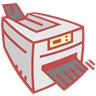 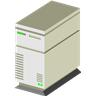 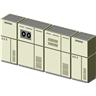 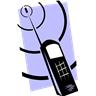 redes
hardware
2
Mundo real
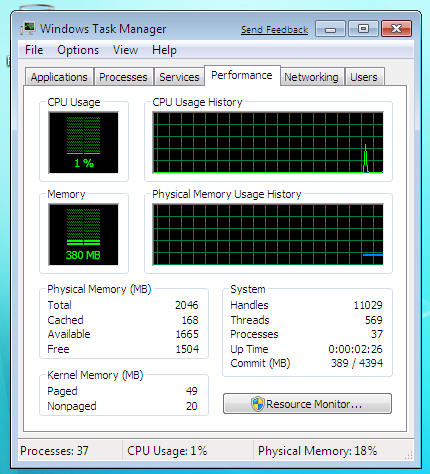 Pessoas e aplicativos
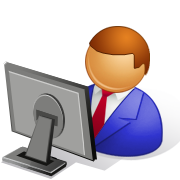 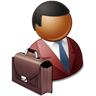 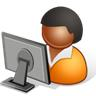 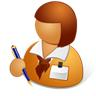 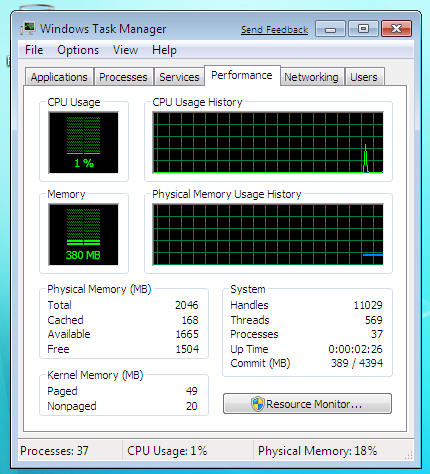 sistemas operacionais, middleware
Complexidade
uso, gerenciamento, compartilhamento
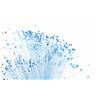 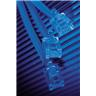 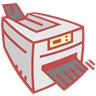 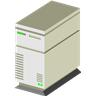 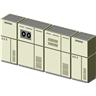 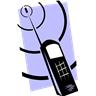 redes
hardware
3
Infra-estruturas de Suporte
a
Usuários / Programas de Usuários
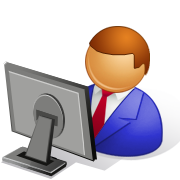 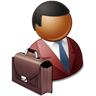 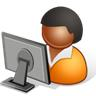 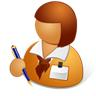 Infra-estrutura de Software
sistemas operacionais, middleware
Infra-estrutura de Hardware
Infra-estrutura de Comunicação
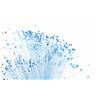 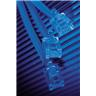 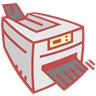 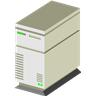 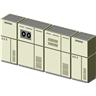 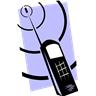 4
Software Aplicativo
Software de Suporte
SistemaOperacional
Hardware,Software eComunicação
Hardware
Visão ampla: grande porte, desktops, tablets, celulares, TV etc.
Sistemas operacionais visam gerenciar a operação de computadores de modo a oferecer flexibilidade, eficiência, segurança, transparência e compartilhamento de recursos
4 grupos básicos: processo, memória, armazenamento (arquivos), entrada e saída
6
Pra quê software básico?
O que acontece quando ligamos o computador?
E quando “clicamos” num ícone?
Como funcionam dois programas ao mesmo tempo?
E se estiverem cooperando mas em máquinas diferentes interligadas em rede?
Como ocorre o mapeamento de discos?
E se dois programas quiserem usar o mesmo recurso?
Existe aqui um programa (PowerPoint) rodando,
usando o processador da máquina,
…a memória,
…manipulando um arquivo armazenado no disco,
…aparecendo na tela,
…recebendo comandos, via teclado
Como se faz?
8
Como isso está acontecendoao mesmo tempo?
Um Sistema Operacional…
[é um conjunto de programas que] gerencia os recursos disponíveis
processo/processador
memória
arquivos/disco
dispositivos de entrada/saída – teclado, tela, mouse etc.
Gerência de processo
Gerência de memória
Gerência de disco/ armazenamento – Sistema de Arquivos
Gerência de entrada/saída
Eficiência, compartilhamento e resolução de possíveis conflitos
10
Um Sistema Operacional…
[é um conjunto de programas que] visa esconder as peculiaridades do hardware
Máquina mais fácil de ser utilizada, mais amigável e mais segura
11
E se o sistema for distribuído em rede?
Ex.: Navegador (web browser) e servidor
… É preciso gerenciar também recursos de rede/comunicação, entre outras coisas


[é um conjunto de serviços que] dá suporte a sistemas de software distribuídos
Um middleware…
12
Ao final do curso você deverá ser capaz de…
Explicar o funcionamento de um SO
Dos pontos de vista de mecanismo de abstração e gerenciamento de recursos

Aplicar vários dos conceitos discutidos, como processos, threads, interrupções e escalonamento
13
…E não deverá ser capaz de
Projetar um novo sistema operacional
Implementar um novo sistema operacional
Estender um sistema operacional existente
14
Avaliação
Provas (EE1 e EE3)
Projeto (EE2 e EE4)
Lista de exercícios sobre linguagem de montagem
Lista de exercícios sobre programação concorrente
Bootloader em dois estágios
Galeria de tiros
Sistema Distribuído
Nota Final = (EE1 + EE2 + EE3) / 3
15
Material de Estudo
Transparências das aulas
www.cin.ufpe.br/~svc/ocso

Livro
Sistemas Operacionais Modernos – 2ª Edição. A. Tanenbaum, 2003
Opção: Modern Operating Systems 3 e. Prentice-Hall, 2008 (Já em Português, edição 2010)
16